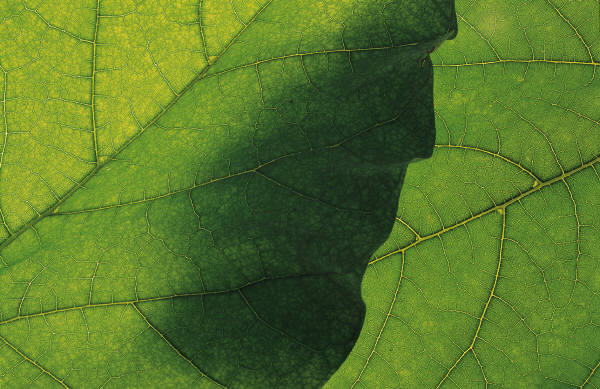 Effects of Kozai Migration on Formation of Close-in Planets
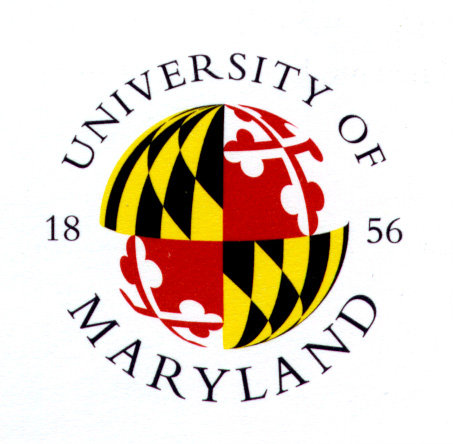 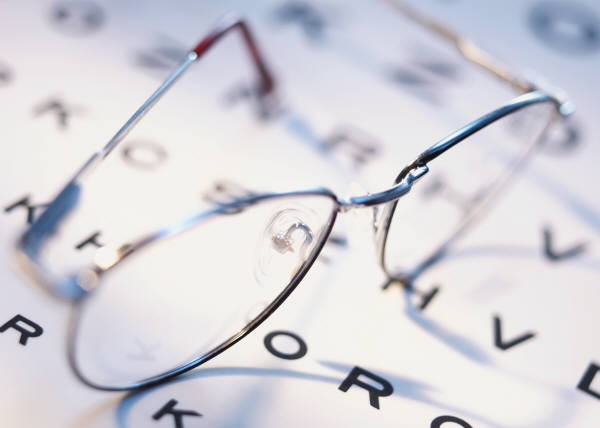 Soko Matsumura (University of Maryland)
Douglas P. Hamilton (University of Maryland)
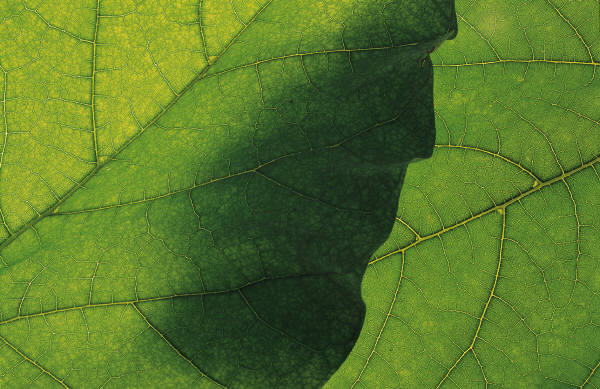 [Speaker Notes: Kozai Migration of a Jupiter-like planet on formation of close-in, smaller-mass planetary systems]
Motivation
Hot Jupiters tend to be singletons (e.g., Latham et al. 2011).
Multiple-planet systems prefer smaller planets (Talks by Lo Curto, Lissauer…).
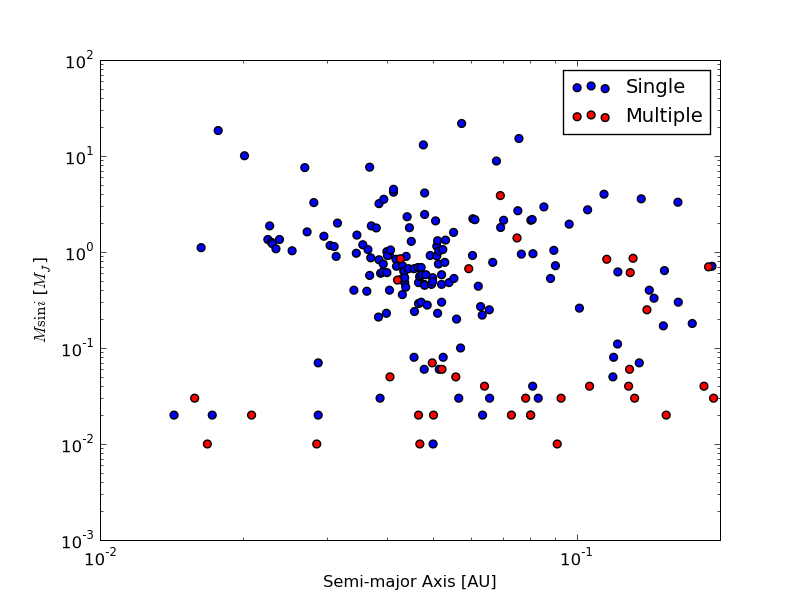 Motivation
Hot Jupiters tend to be singletons (e.g., Latham et al. 2011).
Multiple-planet systems prefer smaller planets (Talks by Lo Curto, Lissauer…).
Formation of Hot Jupiters may affect formation and/or evolution of close-in multiple-planet systems.
Kozai Migration/Capture
Disk Migration
e.g., Lin et al. (1996), Trilling et al. (1998)
e.g., Fabrycky & Tremaine 2007, Wu et al. 2007, Nagasawa et al. 2008, Naoz et al. 2011,               Talks by Naoz, Nagasawa, & Payne
e.g., Raymond, Mandell, & Sigurdsson (2006)
e.g., Lee & Peale (2002),
        Moorhead & Adams (2005)
Potential Candidates: Kepler-11, HD 10180, Gl 876, HD 215497, HD 125612 etc.
Potential Candidates: Kepler-11, HD 10180, Gl 876, HD 215497, HD 125612 etc.
Potential Candidates:   WASP-8, WASP-33, WASP-22, CoRoT-1, HAT-P-7 etc.
Motivation
Hot Jupiters tend to be singletons (e.g., Latham et al. 2011).
Multiple-planet systems prefer smaller planets (Talks by Lo Curto, Lissauer…).
Formation of Hot Jupiters may affect formation and evolution of close-in multiple-planet systems.

Some Hot Jupiters are likely formed via Kozai Migration (e.g., Fabrycky & Tremaine 2007, Wu et al. 2007, Nagasawa et al. 2008, Naoz et al. 2011, Talks by Naoz, Nagasawa, & Payne), rather than Disk Migration.
Stellar obliquity distribution (Triaud et al. 2010)
Goal
Estimate the probability of forming close-in Earths, Super Earths, or Hot Neptunes in the presence of a Kozai-Migrating Jupiter-like planet.
Method
Mercury (Chambers 1999) + Tides (e.g., Eggleton, Kiseleva, & Hut 1998)
fTF:  Tidal Friction Force
Q’ :  Modified Tidal Quality Factor
Ω :  Angular Velocity
I   :  Moment of Inertia
Method
Mercury (Chambers 1999) + Tides (e.g., Eggleton, Kiseleva, & Hut 1998)
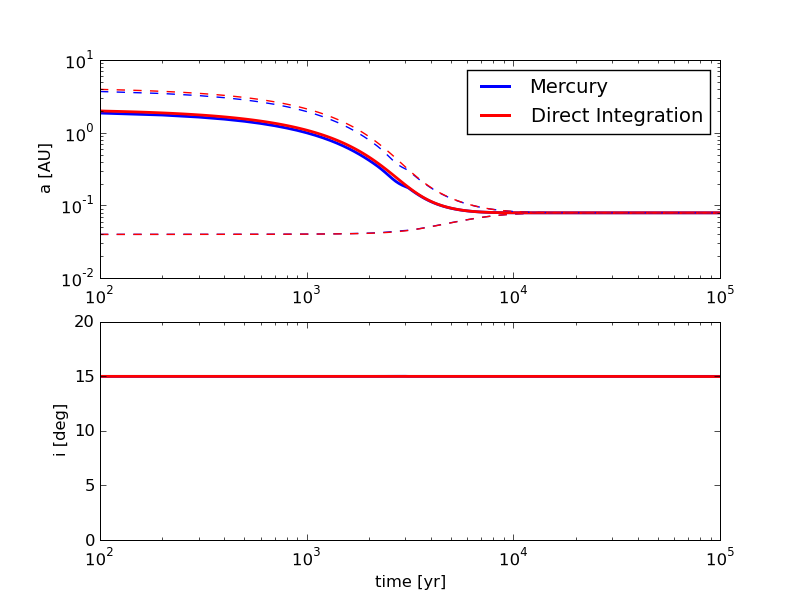 Mp = MJ
a = 2 AU
e = 0.98
Method
Kozai Migration and Formation of a Hot Jupiter
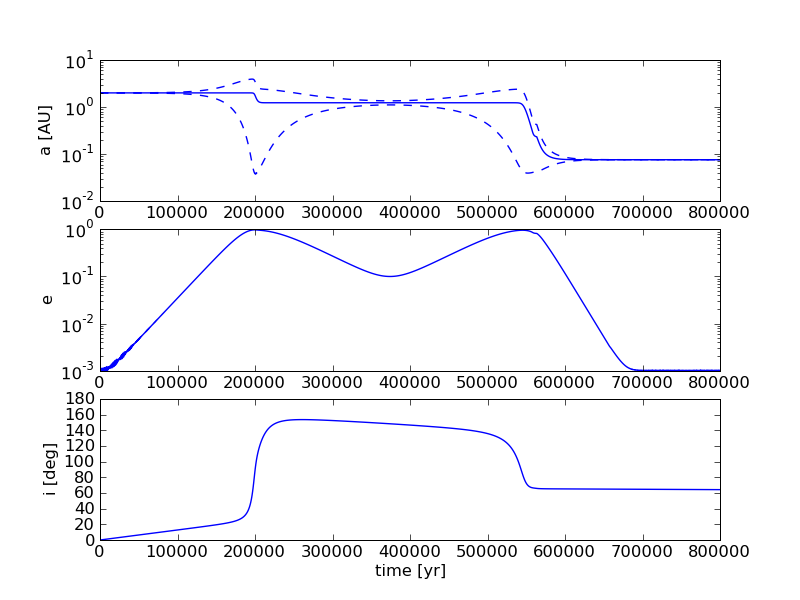 Setup
10-30 AU
10MJ
2 AU
MJ
0.05 – 20 AU
Setup
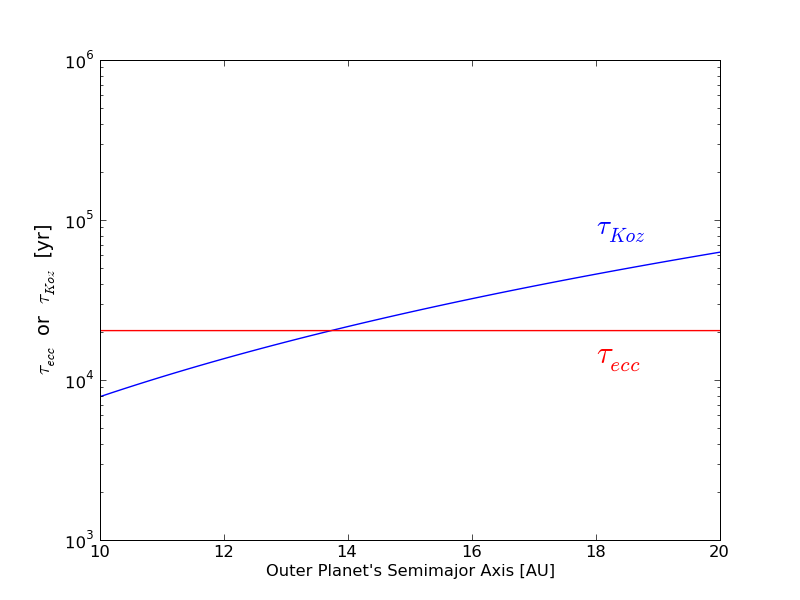 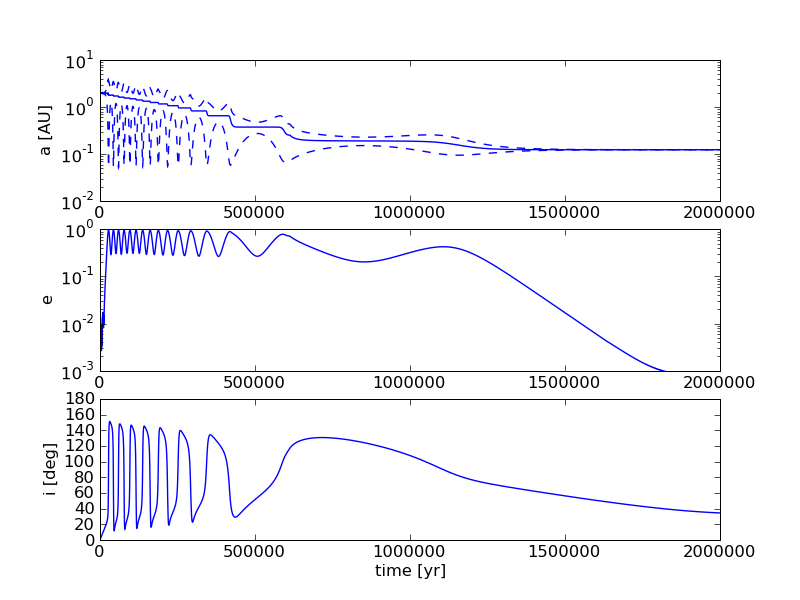 Result 1: Efficient Kozai Migration
[Speaker Notes: Tau_e > Tau_Koz]
Result 1: Efficient Kozai Migration
Small planets can survive at large radii.
[Speaker Notes: Tau_e > Tau_Koz]
Result 1: Efficient Kozai Migration
Σ = 50 g/cm2 (a/AU)-1.5
Semi-major Axis [AU]
[Speaker Notes: Tau_e > Tau_Koz]
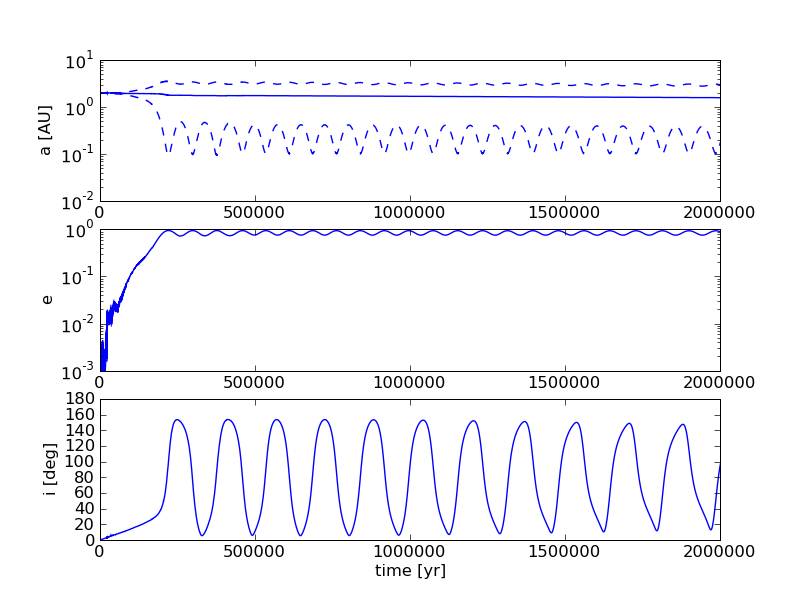 Result 1b: “Slow” Kozai Migration
Result 1b: “Slow” Kozai Migration
All planetesimals are gone.
Tides on Planetary Embryos
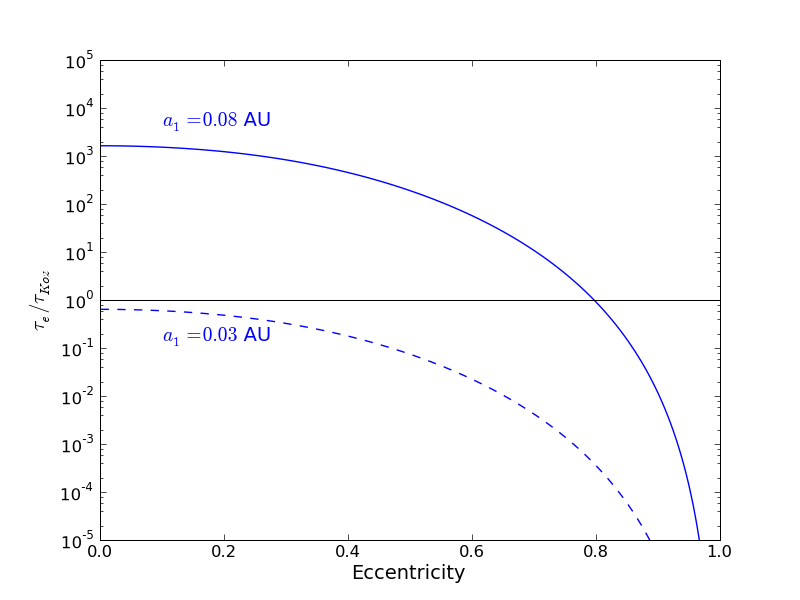 Kozai Cycles are damped.
Result 2: Tides on Planetary Embryos
Kozai Migrating giant planets tend to remove tidally circularized planetary embryos/planets.
Result 2: Tides on Planetary Embryos
Σ = 50 g/cm2 (a/AU)-1.5
Semi-major Axis [AU]
Result 2: Tides on Planetary Embryos
Some could survive…
Summary
Study formation and survival of close-in planets during and after Kozai Migration of a giant planet.

Kozai Migration can be important for close-in planets/planetary embryos as well.

Kozai Migrating giant planet tends to remove low-mass planets interior to its orbit, but does not necessarily prevent formation of such planets. 
Some low-mass planets could survive between two giant planets.
Result 2: Tides on Planetesimals
Result 2: Tides on Planetesimals